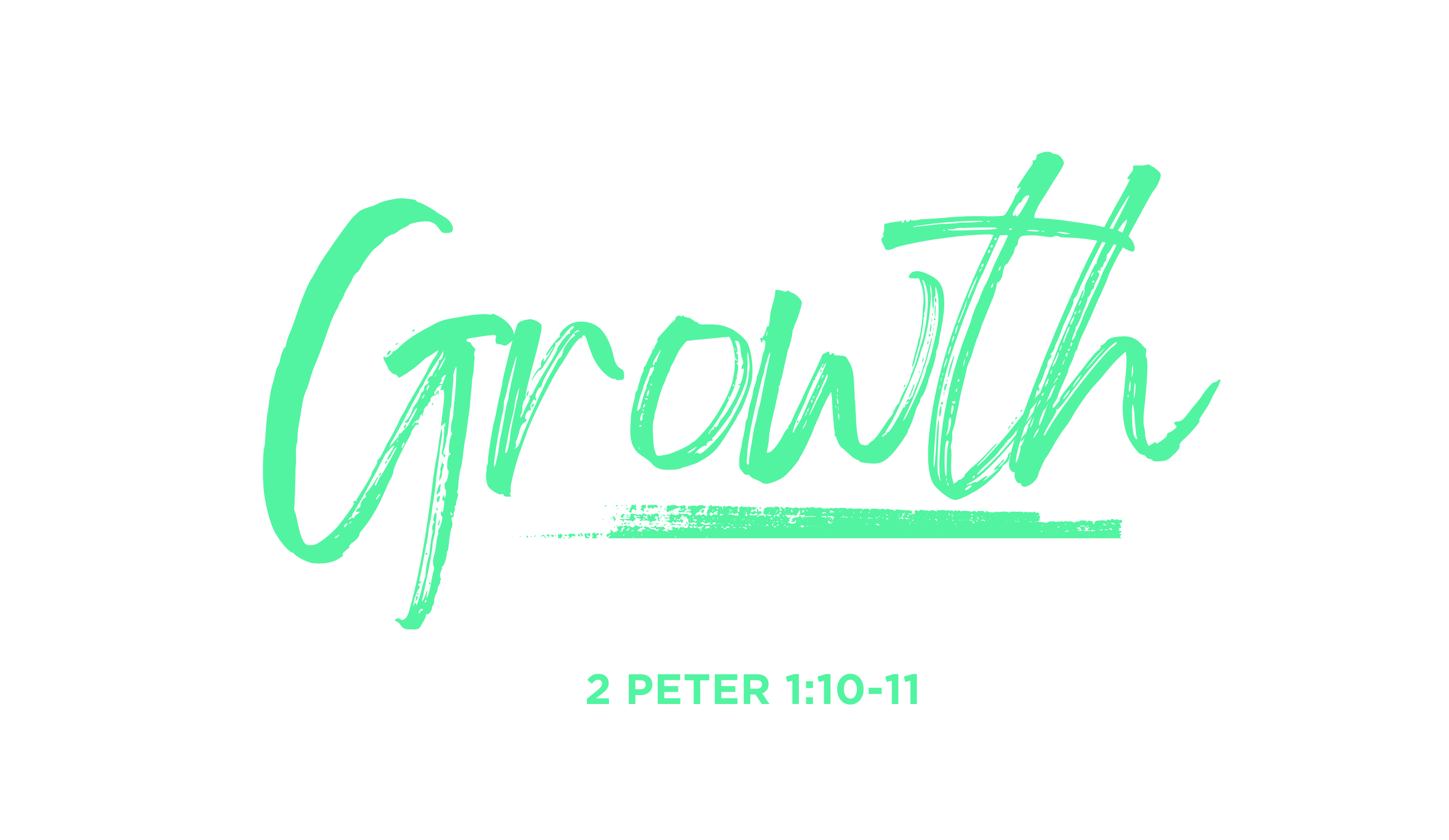 The Nature of Growth
The New Birth is the Beginning
2 Corinthians 5:9, 14-15, 17, 20-21; 6:1-2 – all things are new, but this is shown by continual separation from the old.
1 Corinthians 3:1-4 – infancy in Christ is a newness which aims at further change from the old.
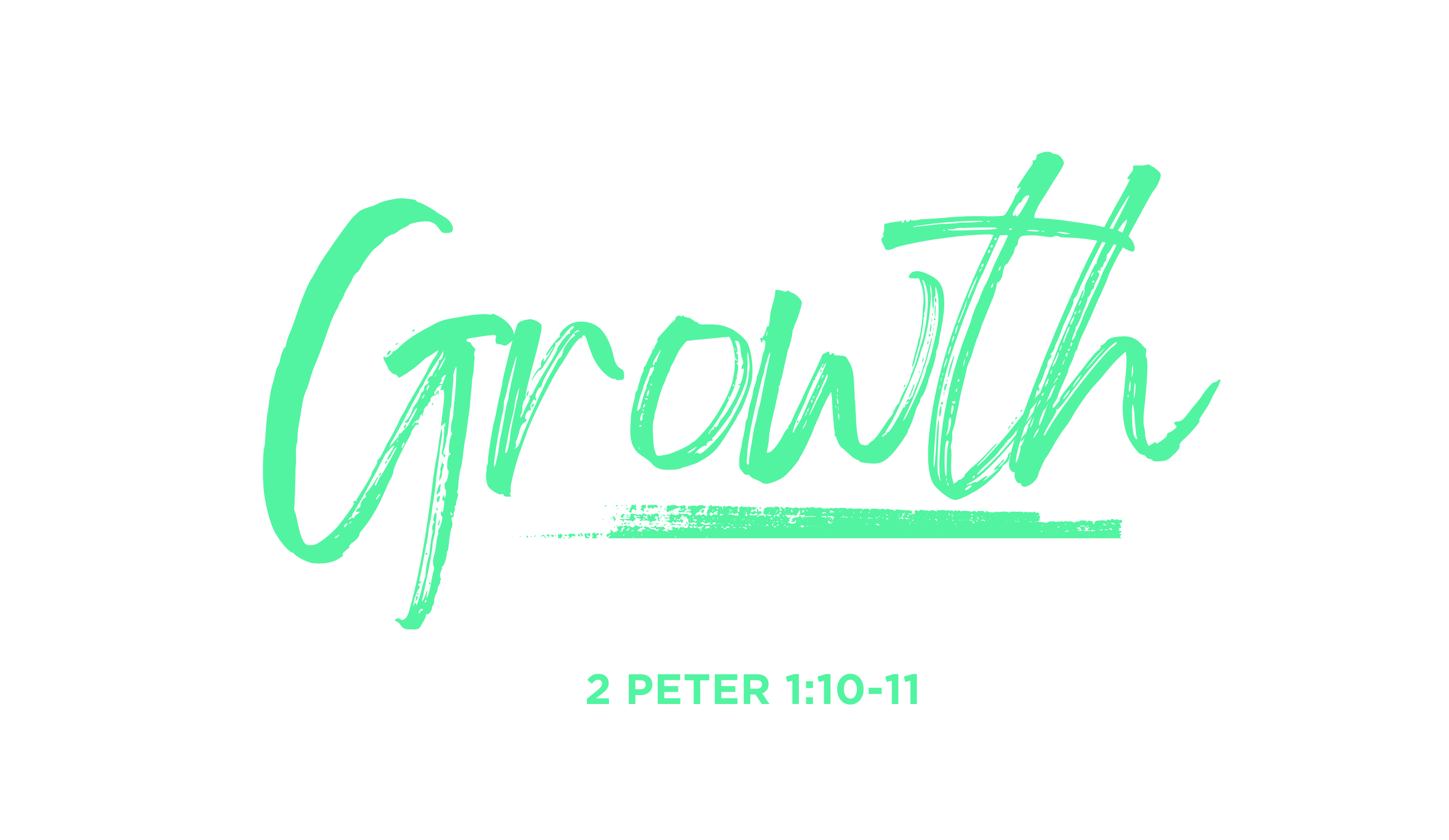 The Nature of Growth
The Perfect Man is the Goal
Colossians 1:28-29 – perfect in Christ. (“mature,” ESV)        (cf. Galatians 4:19-20)
Ephesians 4:13-15 – maturity in relation to the measure of Christ. (cf. Colossians 4:12; 1 Thessalonians 5:23-24)
Perfection/maturity manifested in love                                         – Galatians 5:22-23; 2 Peter 1:5-7
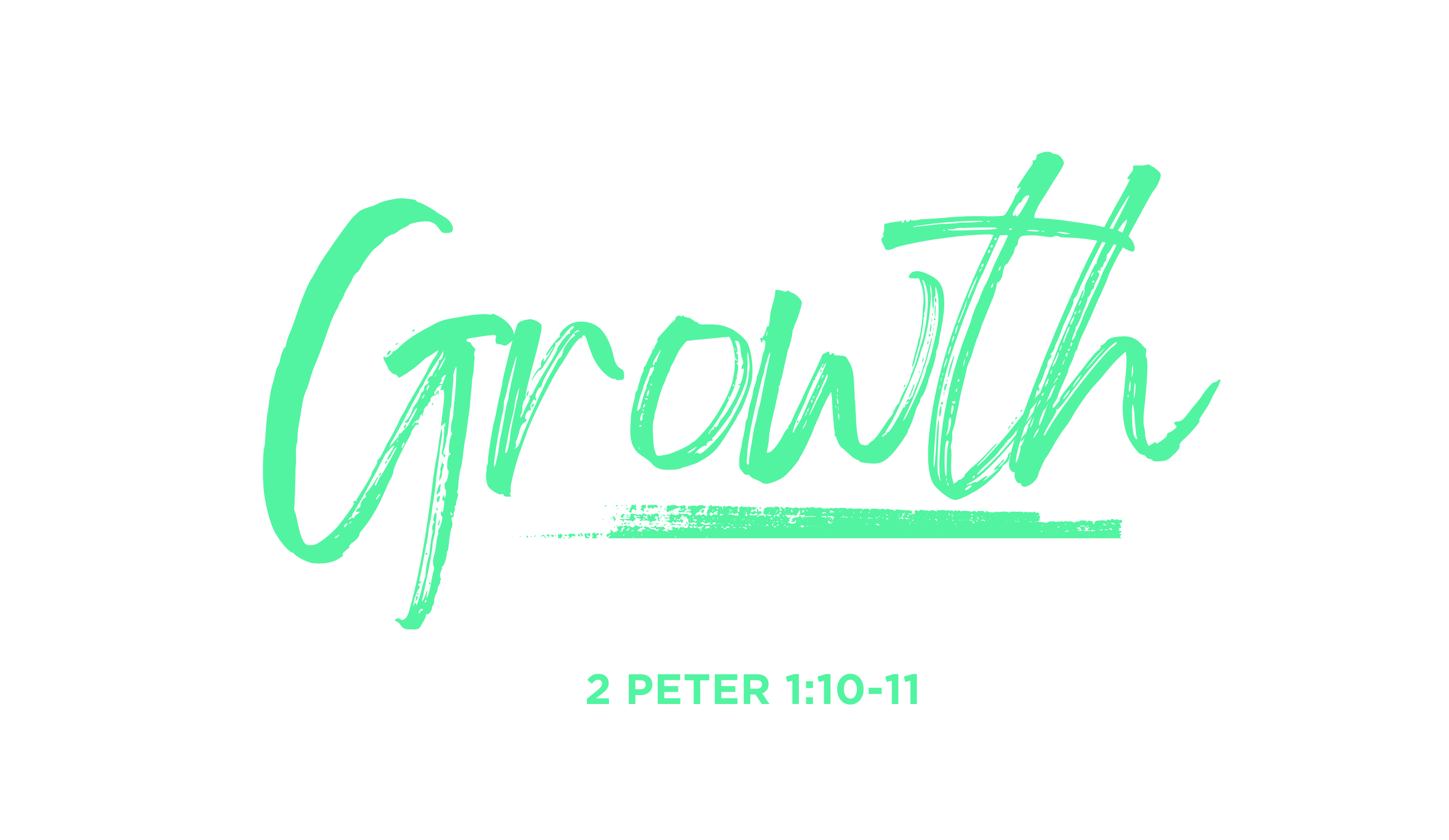 The Nature of Growth
Progressing, Not Regressing
Implications of growth – Hebrews 5:12-14
Growth implies a deficiency in the past when compared with the present.
Growth implies a deficiency in the present when compared with the future.
Paul’s Perfect “Rule” –                                                Philippians 3:12-16
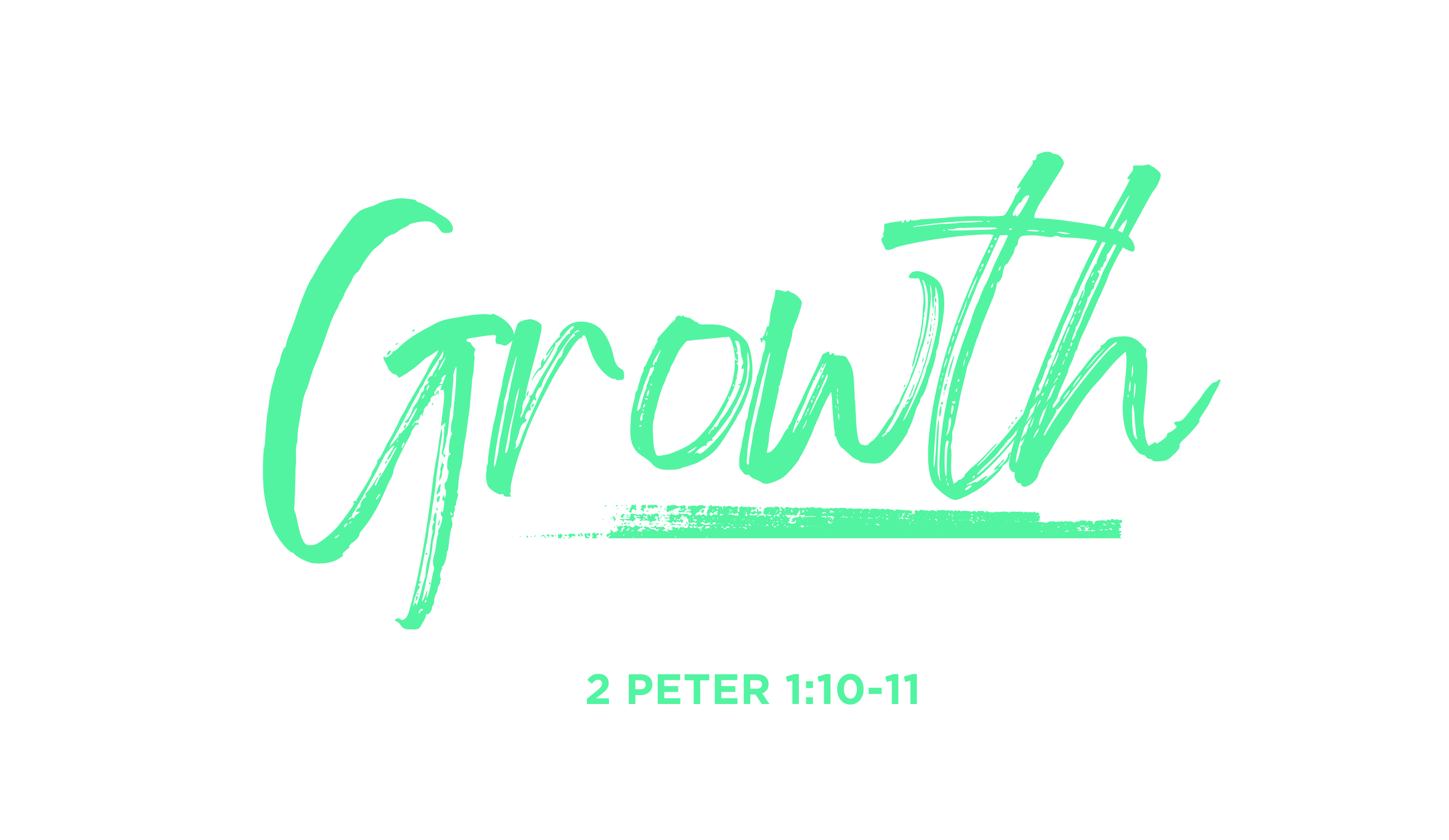 Putting the Old Man to Death
The newness of life is also in relation to the separation in death from sin, and a continued recognition of such – Romans 6:1-4, 11, 13
We Have Put to Death, and Must Continue to Put to Death the Old Man
What we have done – Galatians 5:24
What we continually do – Romans 8:13
What we have done, and continue to                                    do – Colossians 3:1-5
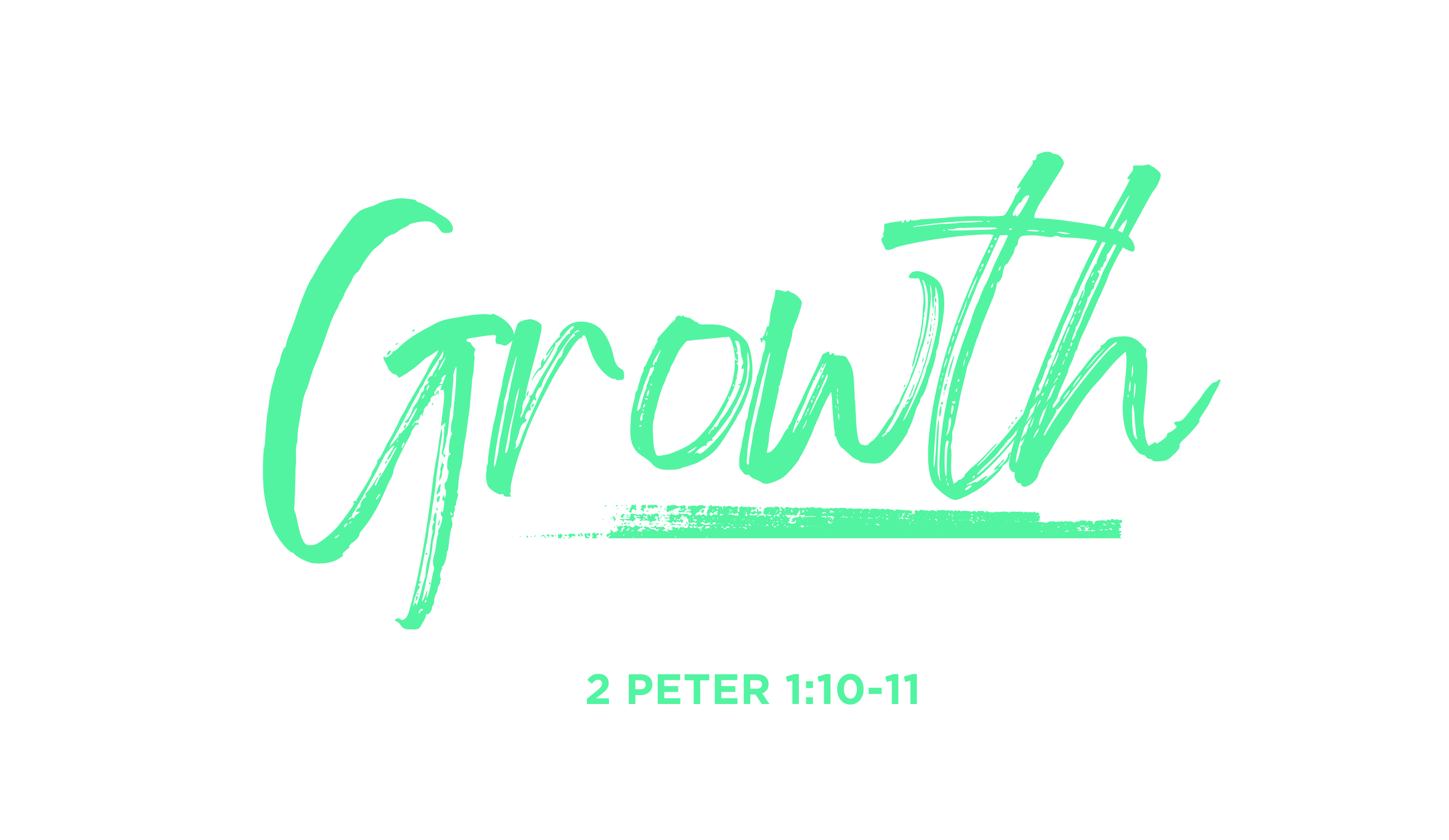 Putting the Old Man to Death
Present sinful activity due to ignorance and/or immaturity does not excuse sin or negate its effect – death. The need for growth is not to be mistaken as tolerance for present sin.
Must be diligent to know God’s will – Ephesians 5:8, 10
Must be diligent in teaching                                                        – 2 Timothy 4:2
Must be willing to yield to the truth                                            – Galatians 6:1-2, 6-8
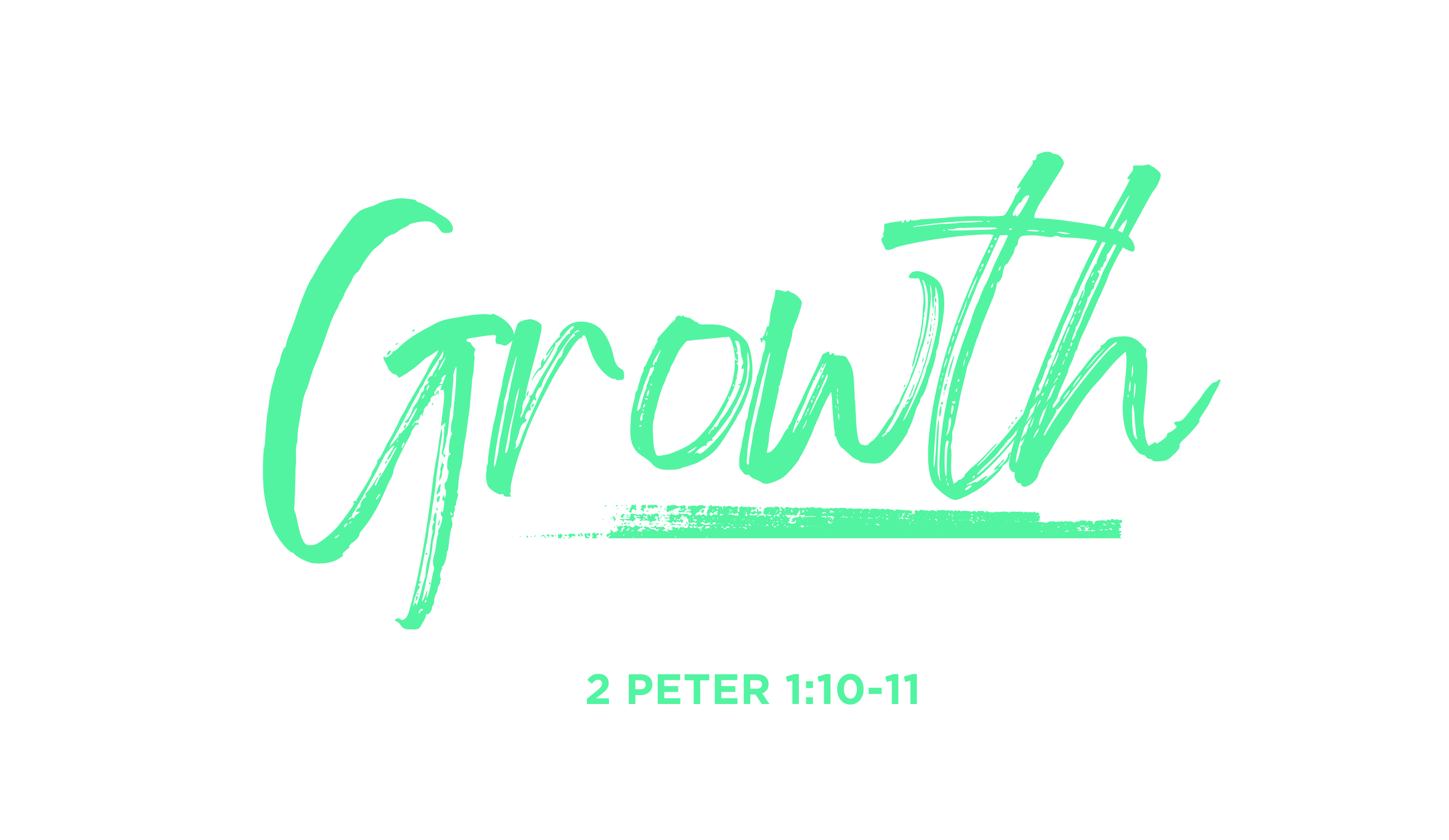 God’s Saving Grace for the Christian
The Epistle of 2 Peter
The Nature of the Everlasting Kingdom – 1:11; 3:13 – desirable, where righteousness dwells.
The Nature of the Lord’s Coming – 3:7, 10-14 – judgment, salvation, unknown time.
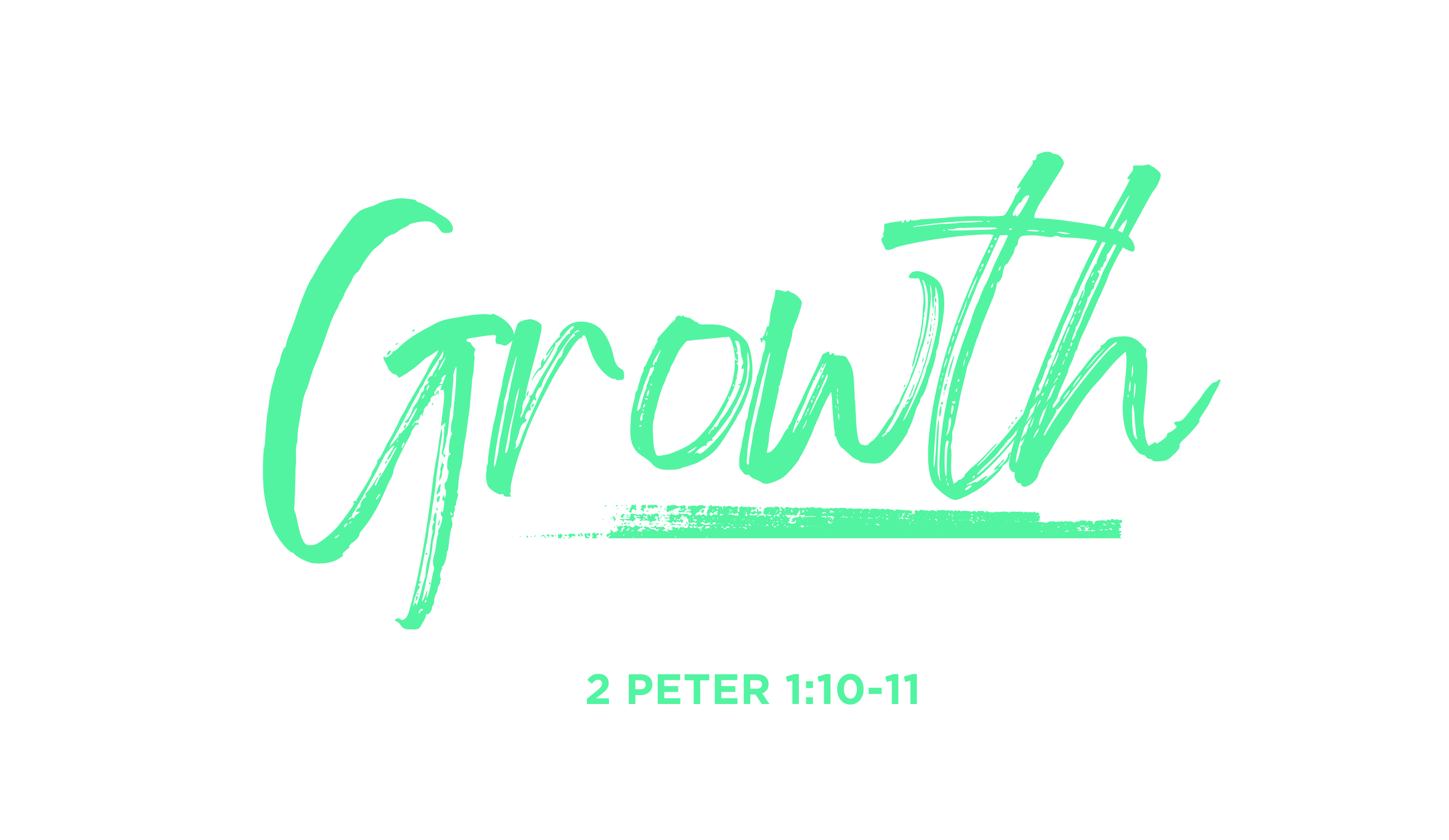 God’s Saving Grace for the Christian
The Epistle of 2 Peter
The Nature of Our Preparation of That Day
Warning against false teachers – 3:17-18; deny 2nd coming (3:3-4); encourage lax morality (2:18-19)
Diligence in growth promotes blamelessness                             – 1:5-11; 3:18
The longsuffering of the Lord gives us                                     time to grow and be ready – 3:8-18
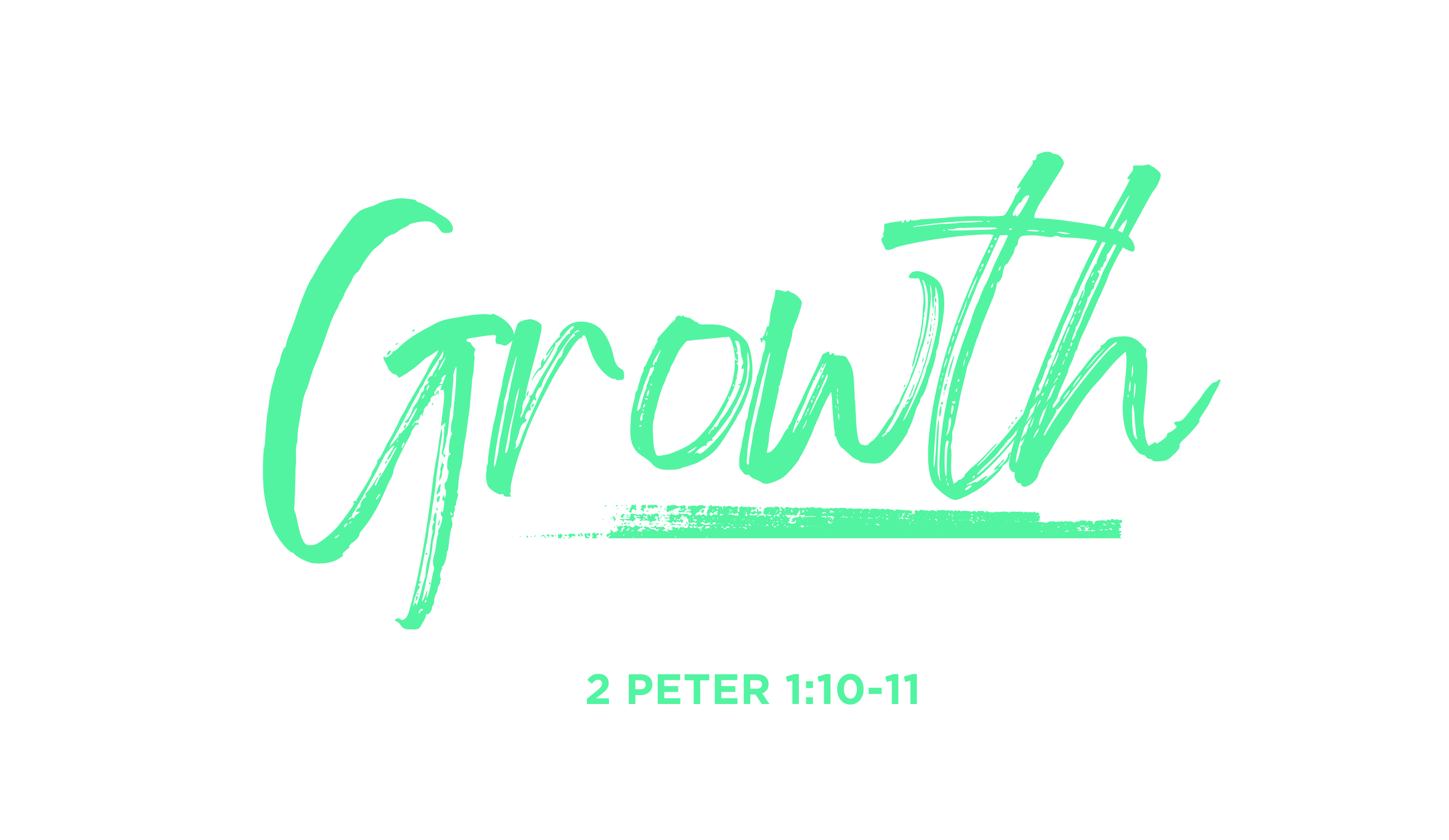 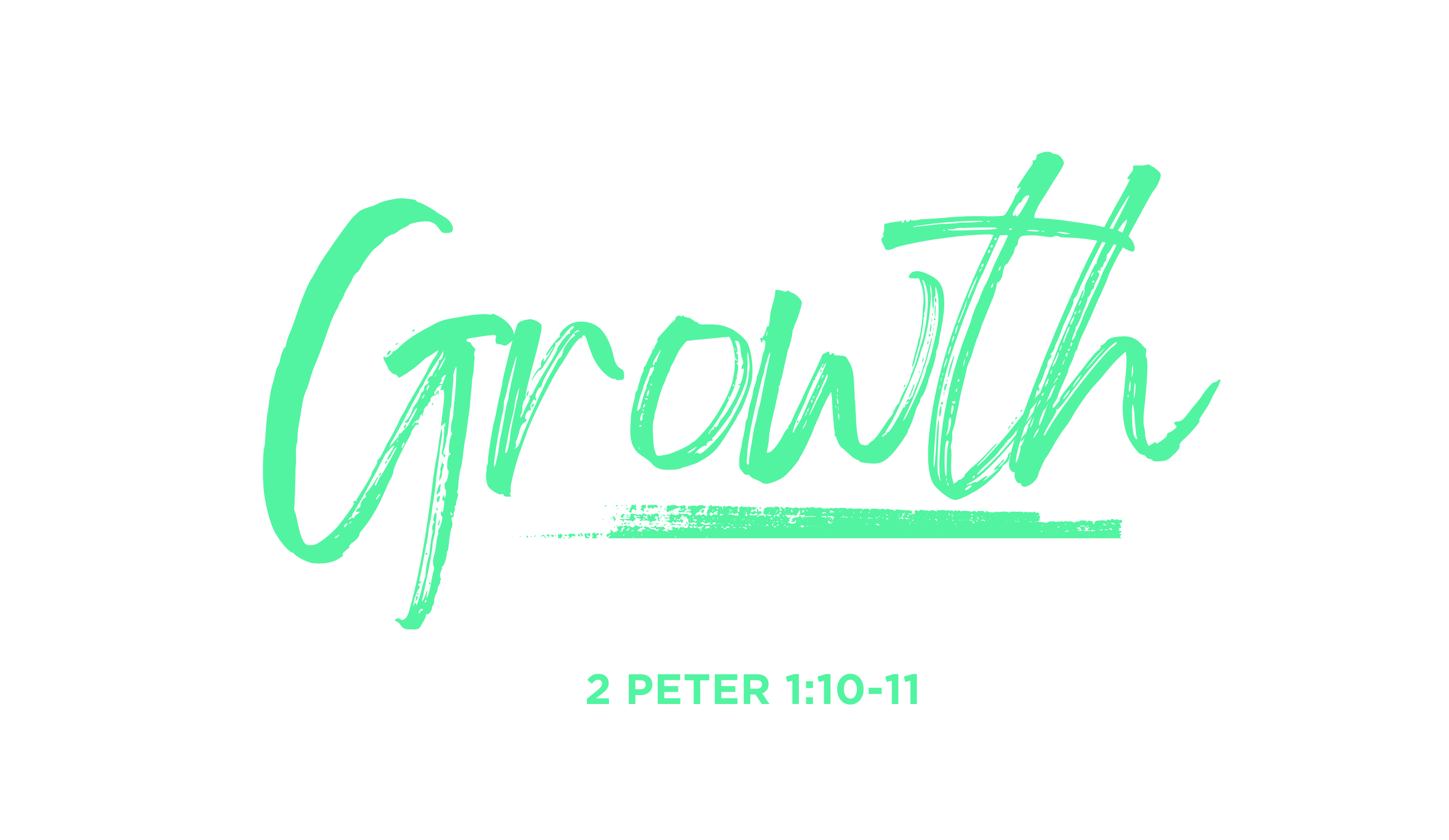